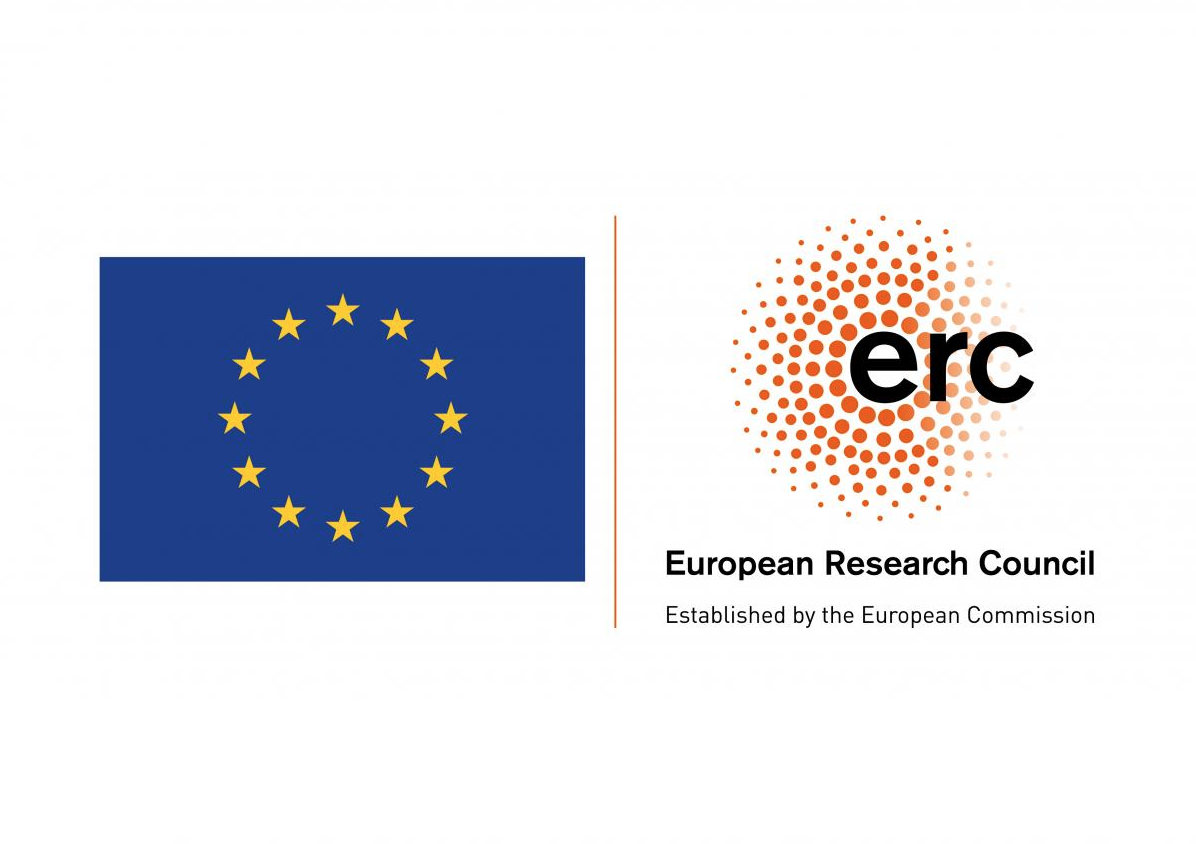 What drives migration governance?
Andrew Geddes
Objectives
To address key themes in the analysis of migration governance 
To distinguish between various phases of the governance process from issue framing through to implementation 
To explore key sources of variation between states and regions
To work in groups and draw from the experiences of participants to account for sources of variation in migration governance systems at national level.
2
Focusing exercise: What drives migration governance?
Migration itself? People arrive, something has to be done…
Public attitudes? 
Concentrated interests such as business?
‘Non-migration’ policies such as development, economy, education, social policy etc?
Failed governance – violence/conflict?
Interdependence and the need for states to cooperate?
Others?
3
What is ‘governance’?
Governance is generally seen as ‘a signifier of change’, by which could be meant change in the meaning, processes, conditions or methods of governing. (See D. Levi Faur, Oxford Handbook of Governance, Oxford University Press.)  
An ambiguous concept that requires: goal selection with these integrated across all the levels of the system; goal reconciliation and coordination to establish priorities; implementation; and, feedback and accountability as individuals and institutions must learn from their actions (the chapter by B. Guy Peters in the Handbook edited by Levi-Faur).
4
Typically seen as having 3 components
Issue framing: what is the issue? Is it changing? What can be done?
Decision-making: who decides?
Implementation: who implements, where and when?

These three tend to be disconnected. Governance is not a linear process.
5
The organisational setting
Migration governance is always and everywhere an organisational process, meaning governing organisations trying to address two questions:

What’s going on ‘out there’ – efforts to conceptualise the effects of change in underlying drivers

What should we do next – efforts to manage or to steer the effects of these changes, as understood.
6
BUT… Is the analysis of governance  - and use of the word itself - Eurocentric?
Based on ideas about relations between the state and society and between public and private actors that developed in Europe
Non-Eurocentric migration governance could mean very different assumptions about the relationship between public and private actors, the ways that these are regulated as well as the role and presence of rule- and law-based forms of authority. 
At least, not simply transporting particular forms of governance from countries/regions to other countries/regions. 
Migration governance is an imposition by higher income/’destination’ countries o lower income ‘sending’ countries that try to export their border security agenda via ‘external governance’
7
Exercise 1 (15 mins)
Each group appoint ONE spokesperson and selects ONE country
For that country try to answer this question
What do you think are the main ‘drivers’ of migration governance in your selected country? 
Try, if possibile, to focus your discussion on what you see as a key driver
8
Exercise 2 (15 mins)
The spokesperson for each group moves to a new group
The ‘new’ group then addresses this question: To what extent, if at all, do governance drivers vary between the state chosen by your new group member and the country that you focused on for exercise 1.  
The task of the group is to try to identify  - if possible - an example of VARIATION and an example of CONVERGENCE when comparing the country you thought about in exercise 1 and the country you thought about in exercise 2.
9
Final discussion
To what extent do we see convergence and divergence in migration governance and what could be the causes or drivers of these?
What would this mean for governance beyond the state (at regional or global level)?
10